National Slam the Scam Day#SlamTheScamMARCH 6, 2025
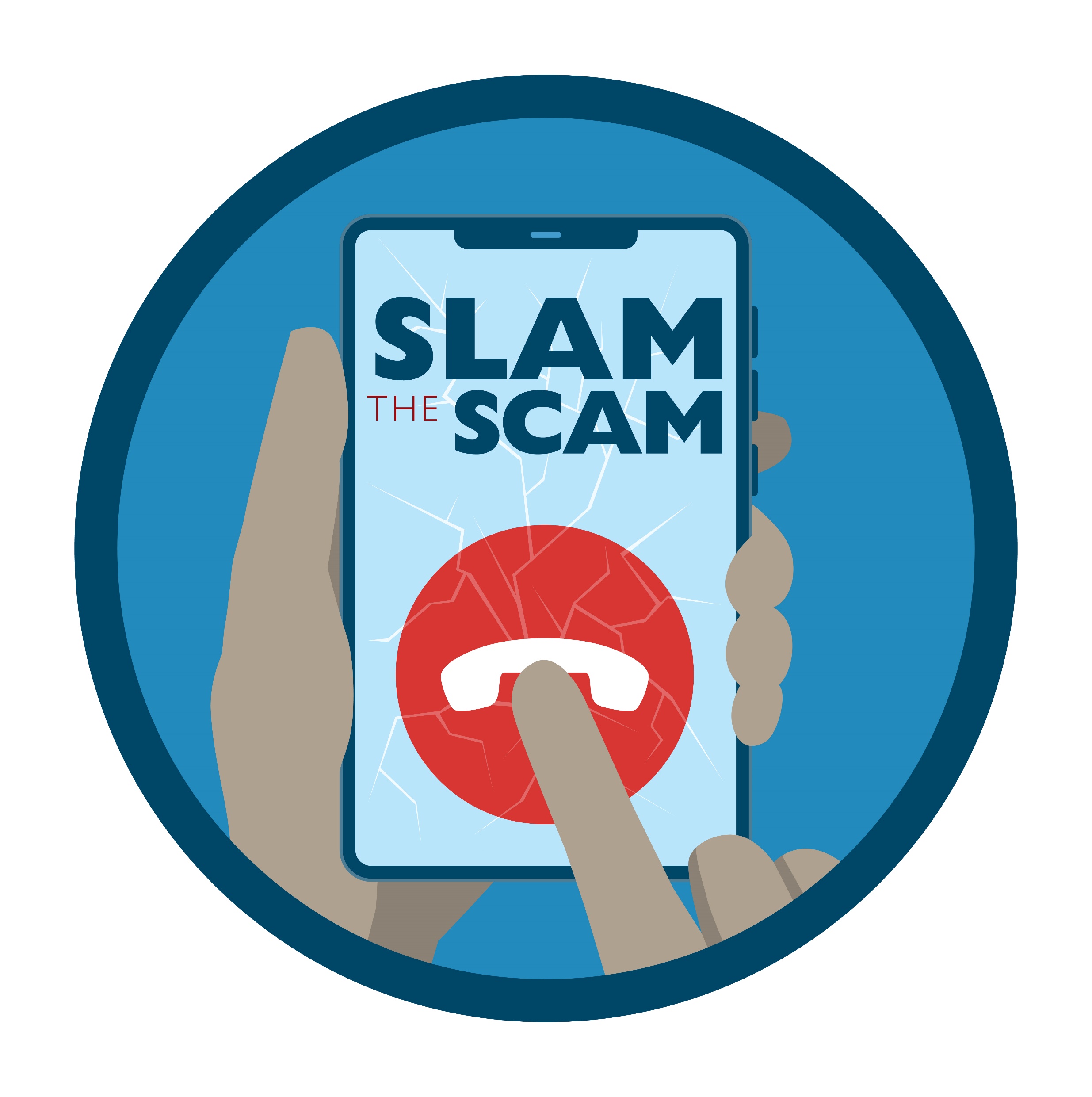 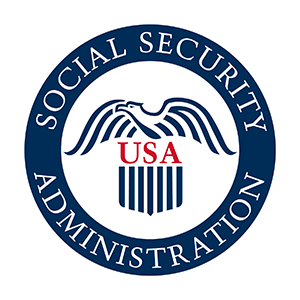 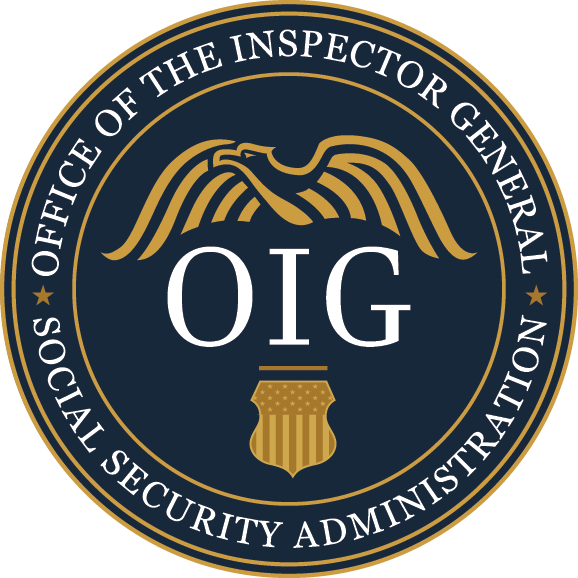 Help us #SlamTheScam!
On March 6, 2025, help Social Security Administration and the Office of the Inspector General #SlamTheScam for the fifth annual National Slam the Scam Day. 

We’re partnering with other government agencies to raise public awareness of government imposter scams that continue to plague the nation.

Slam the Scam Day is part of the larger National Consumer Protection Week (NCPW), hosted by the Federal Trade Commission March 2 - 8, 2025.

The following slides will help you #SlamTheScam on Instagram during National Consumer Protection Week #NCPW and on National Slam the Scam Day.
#SlamTheScam Instagram Toolkit
Help protect your community by sharing #SlamTheScam content. Don’t forget to share other #SlamTheScam posts and stories.

Use the blank template and/or ready-to-share templates provided in the following slides. Create your own messages, captions, or use our provided captions for guidance.

Save the template slides as an image and share using the #SlamTheScam hashtag.

Post #SlamTheScam content during National Consumer Protection Week, March 2 - 8, and beyond!
EXAMPLES
Example 1: Hang up or ignore suspicious calls, 						 texts, or emails
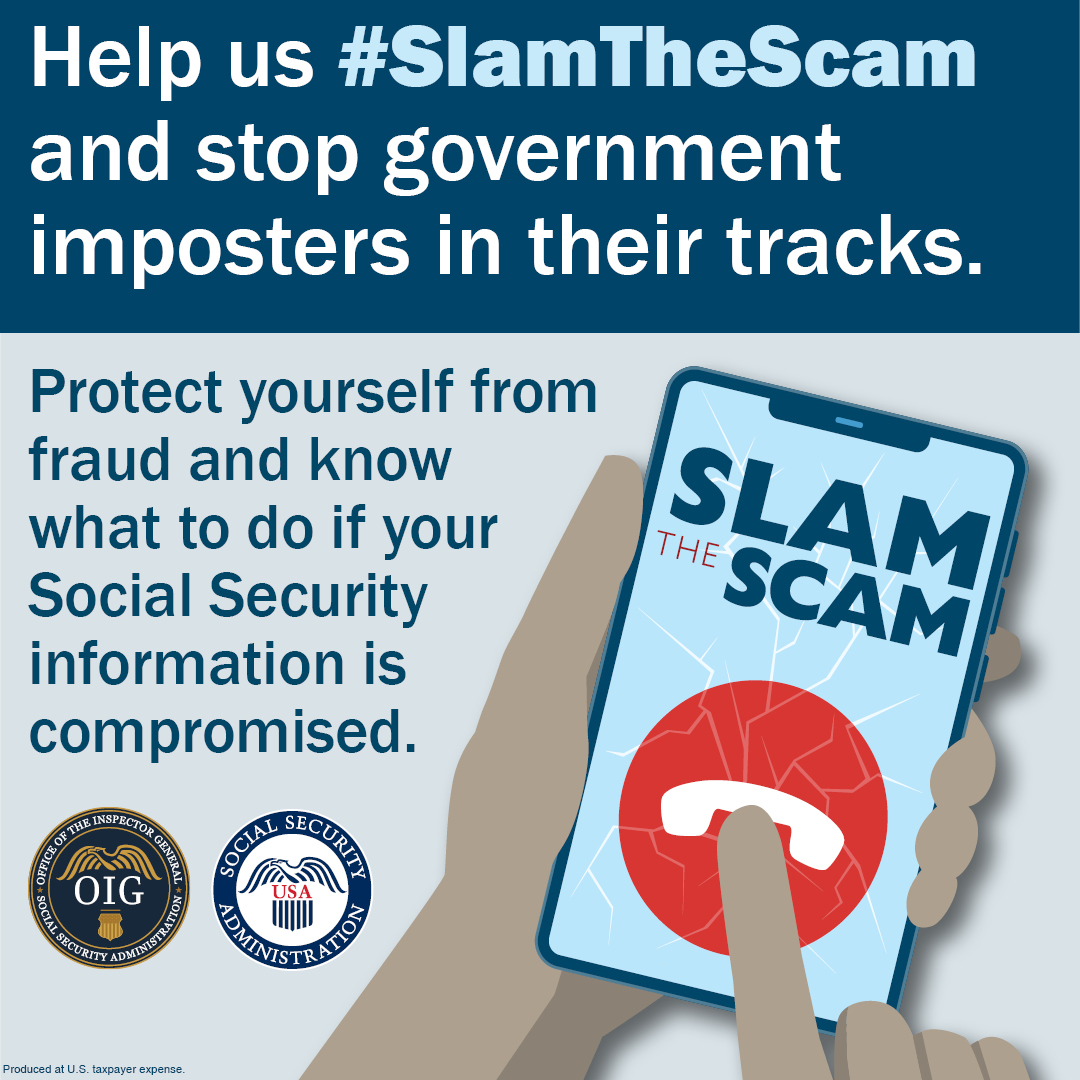 Post:  Hang up or ignore suspicious calls or messages. Government employees will NEVER threaten you or demand immediate payment. #SlamTheScam #NCPW2025
Example 2: Report scams to the appropriate 								 agency
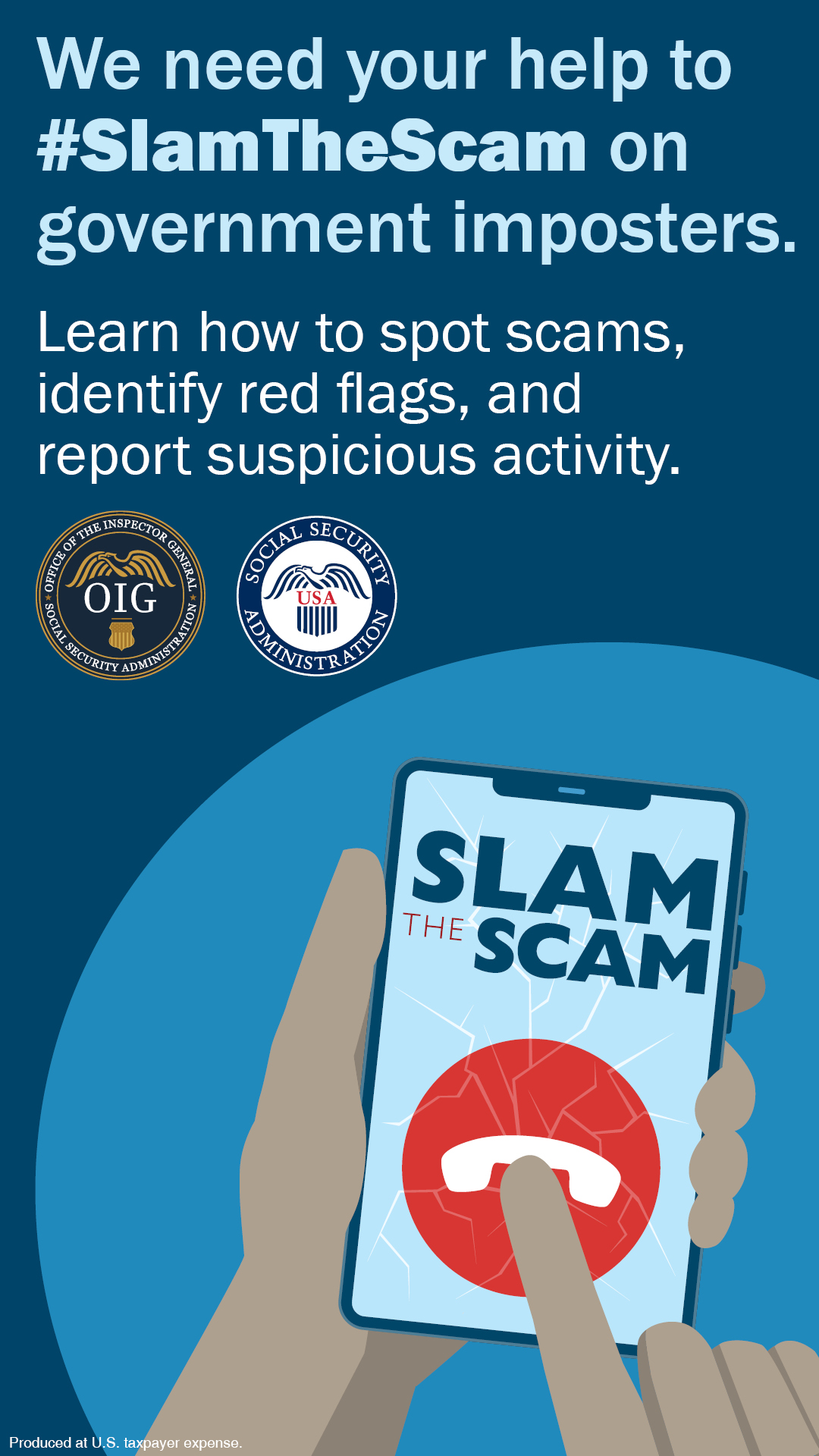 Story Stickers: 
[link: oig.ssa.gov/report.]
[hashtags: #SlamTheScam #NCPW2025]
Example 3: Highlight ‘Slam The Scam’ partners 						 and events
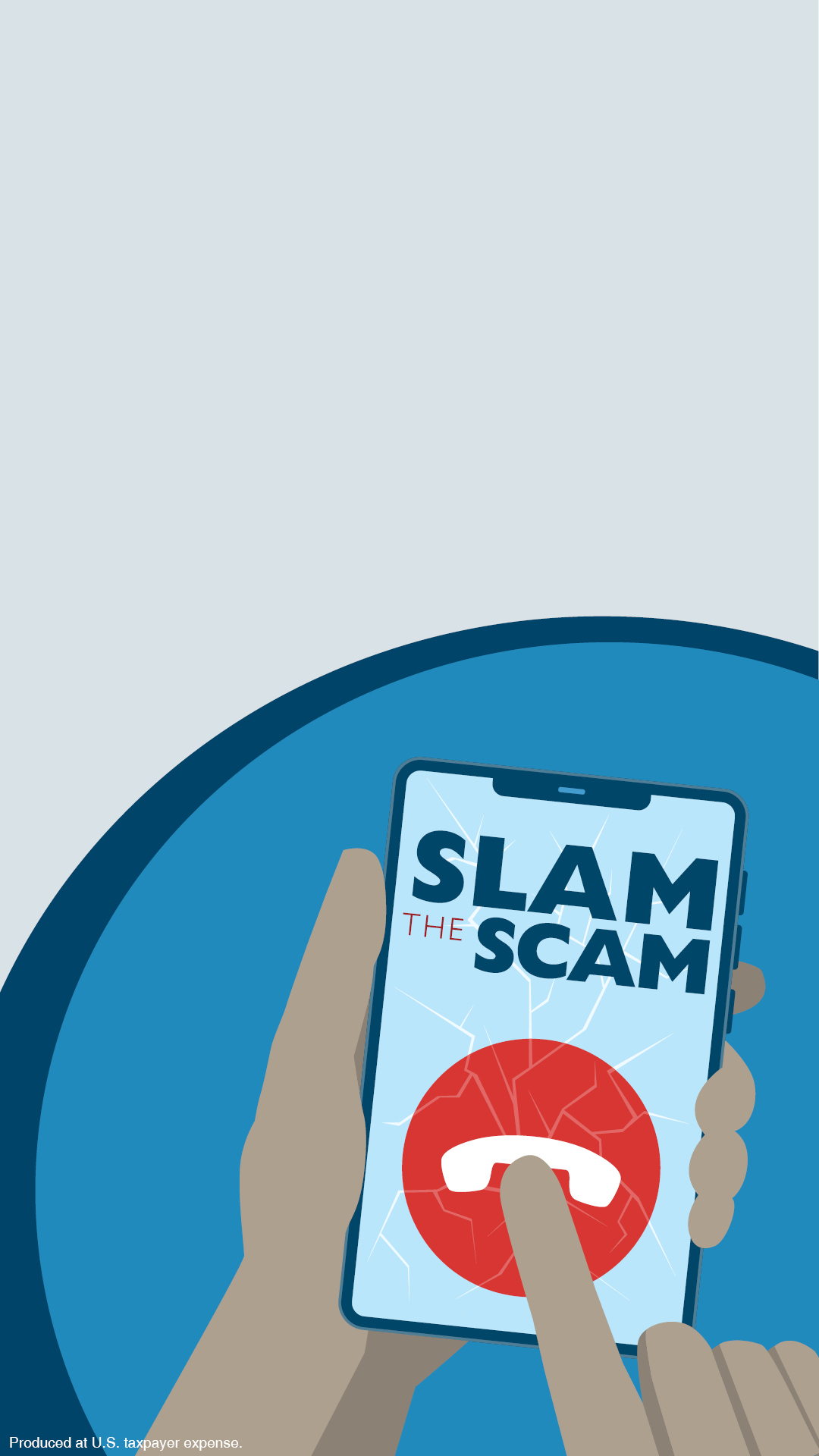 Help get the word out about government imposter scams on March 6. Visit
 [link: ssa.gov/scam] 
to learn how you can #SlamTheScam #NCPW2025
Story Stickers: 
[link: ssa.gov/scam] 
[hashtags: #SlamTheScam #NCPW2025]
TEMPLATES
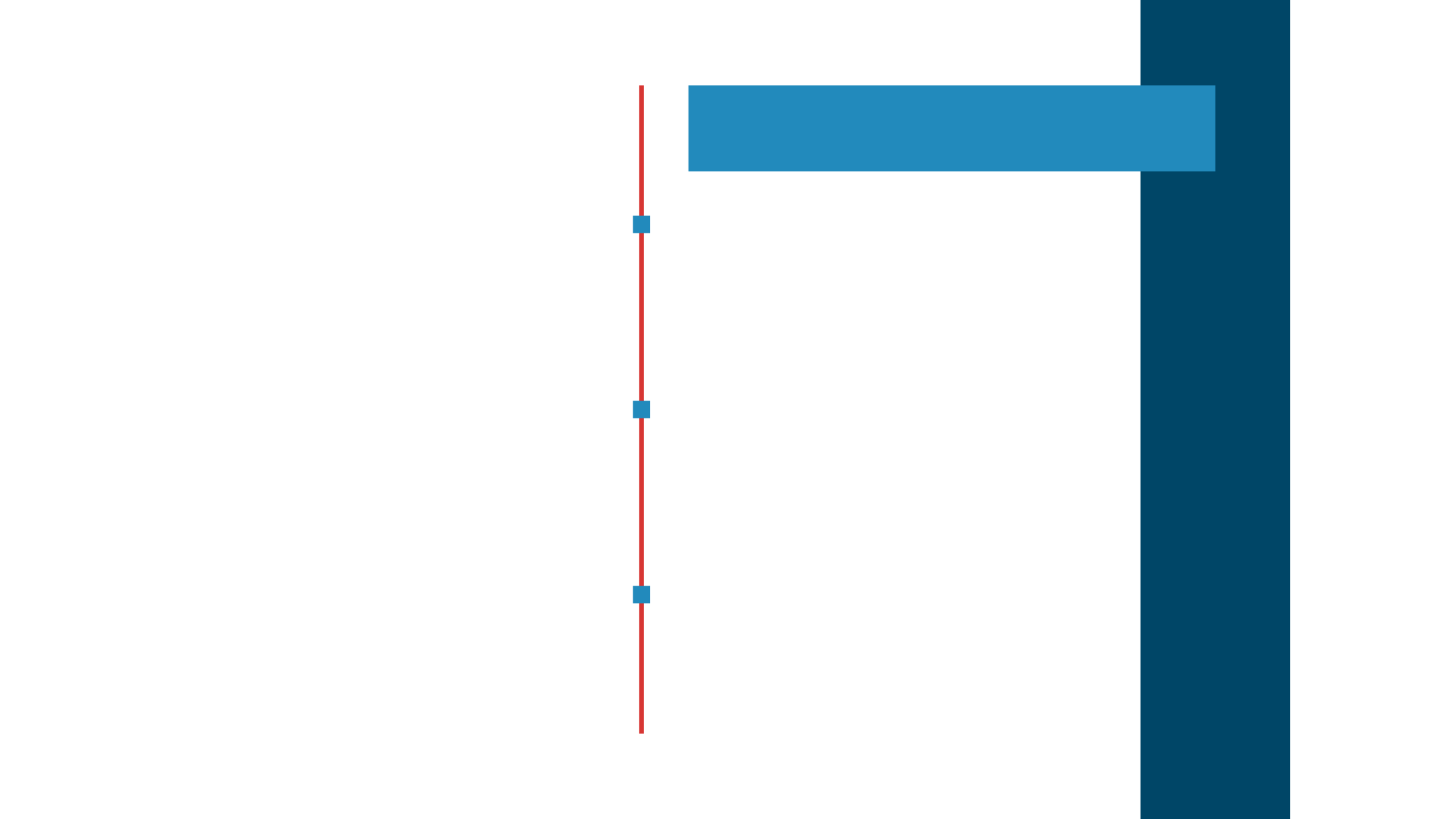 BLANK TEMPLATE
Add your #SlamTheScam message to the post template.
Use the picture icon to add your agency’s logo to the template.
Add hashtags such as #SlamTheScam, #NCPW2025, and #NCPW to your caption.
Tip: For best results, edit the blank story template in the Instagram app.
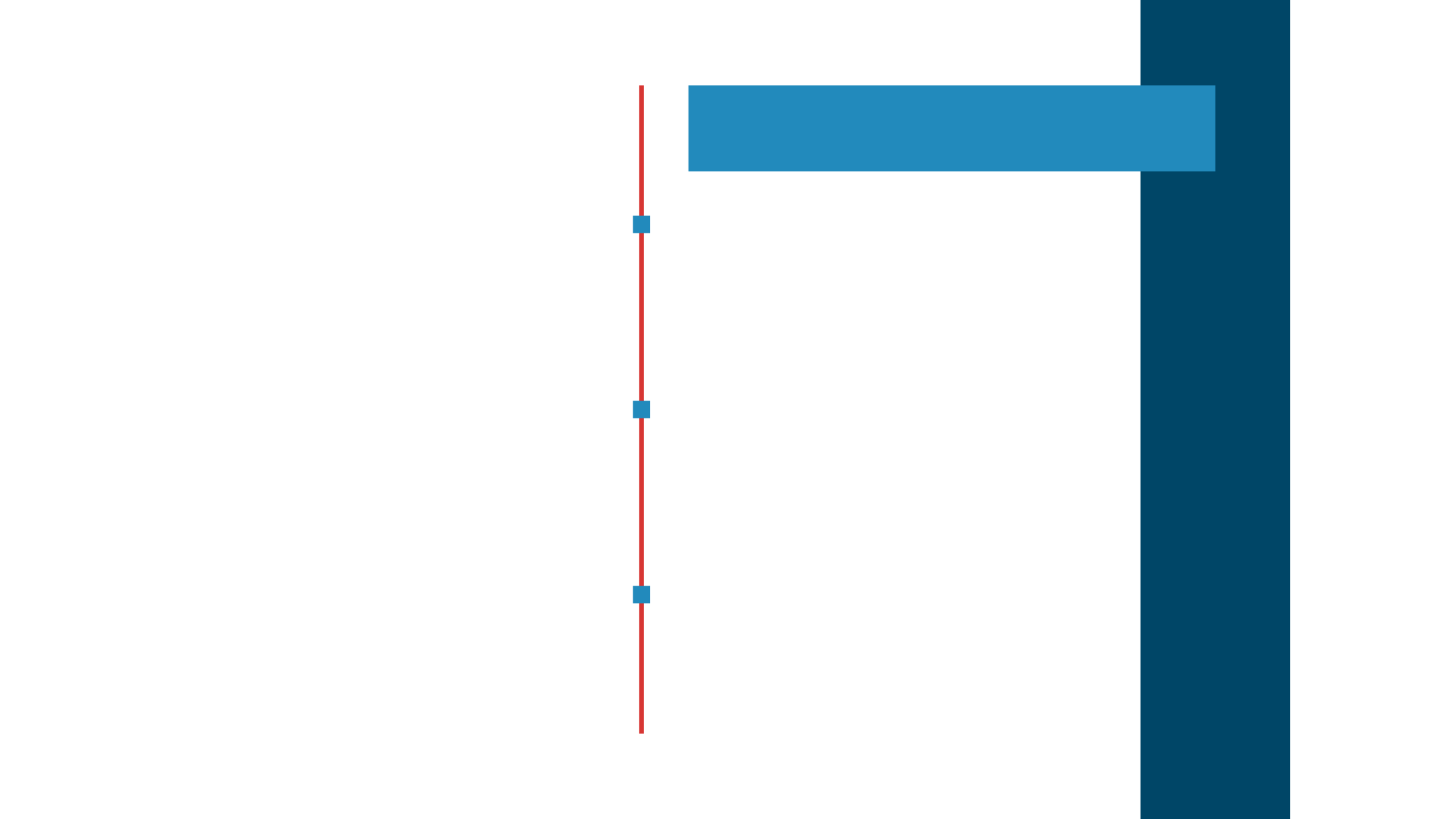 SAVING THE BLANK TEMPLATE
Click on the specific slide of the image you want to save from the PowerPoint. Go to “File” then “Save A Copy.” It will prompt you to select a place to save.
Before you click “Save,” make sure you change Save As Type option to JPEG File Interchange Format. Click “Save.” When it prompts you to export, select “Just this One.”
Now you’re ready to stop government imposters using the #SlamTheScam hashtag.
Click to add your message here.
[Speaker Notes: Add your agency logo to the picture icon.]
Click to add your message here.
[Speaker Notes: Add your agency logo to the picture icon.]
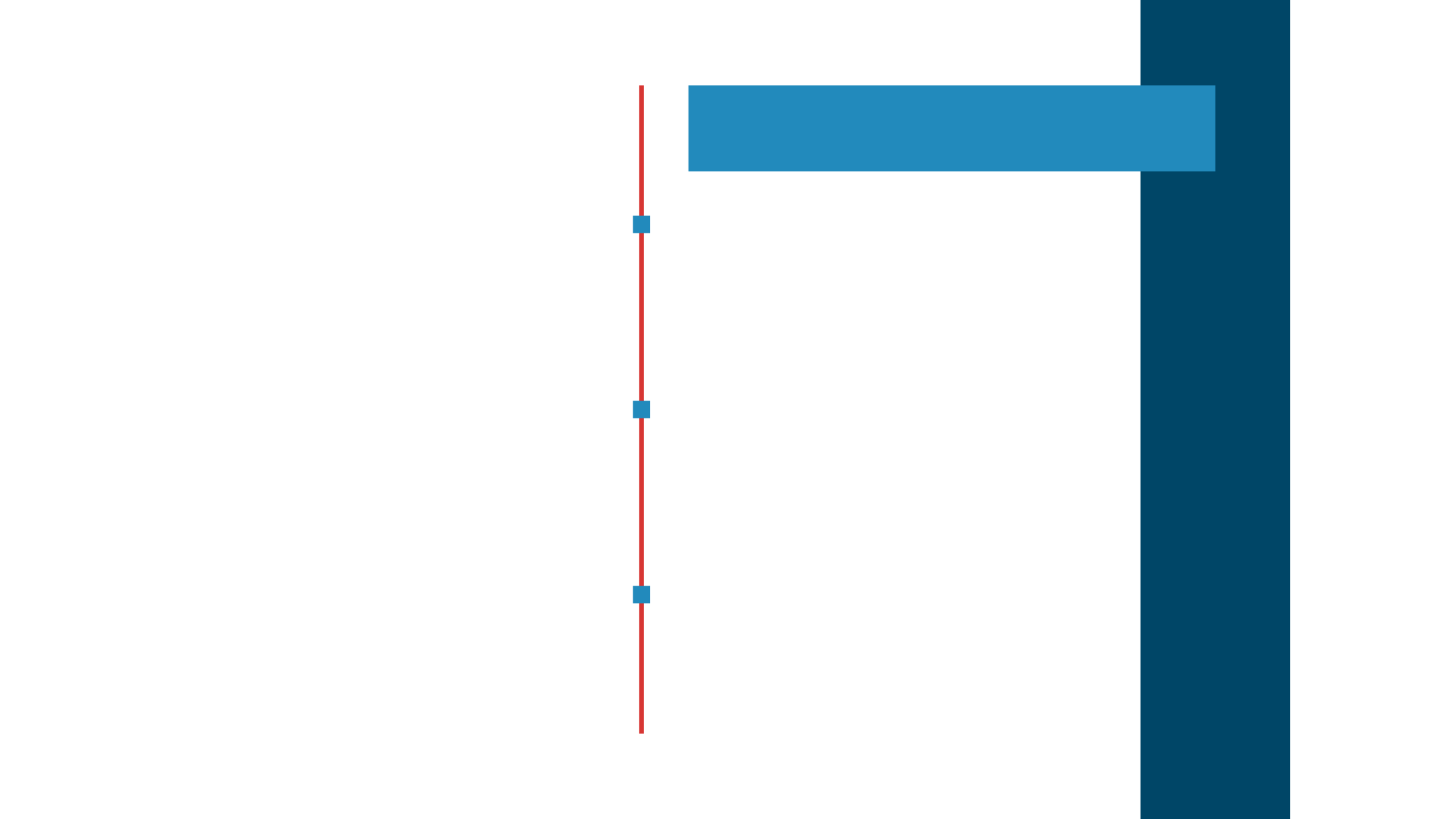 READY-TO-SHARE TEMPLATE
Save the template slides as an image.
Create your own captions. Use our provided captions for guidance or copy and paste them.
Share #SlamTheScam content during National Consumer Protection Week, March 2 - 8, and don’t forget to reshare other #SlamTheScam posts.
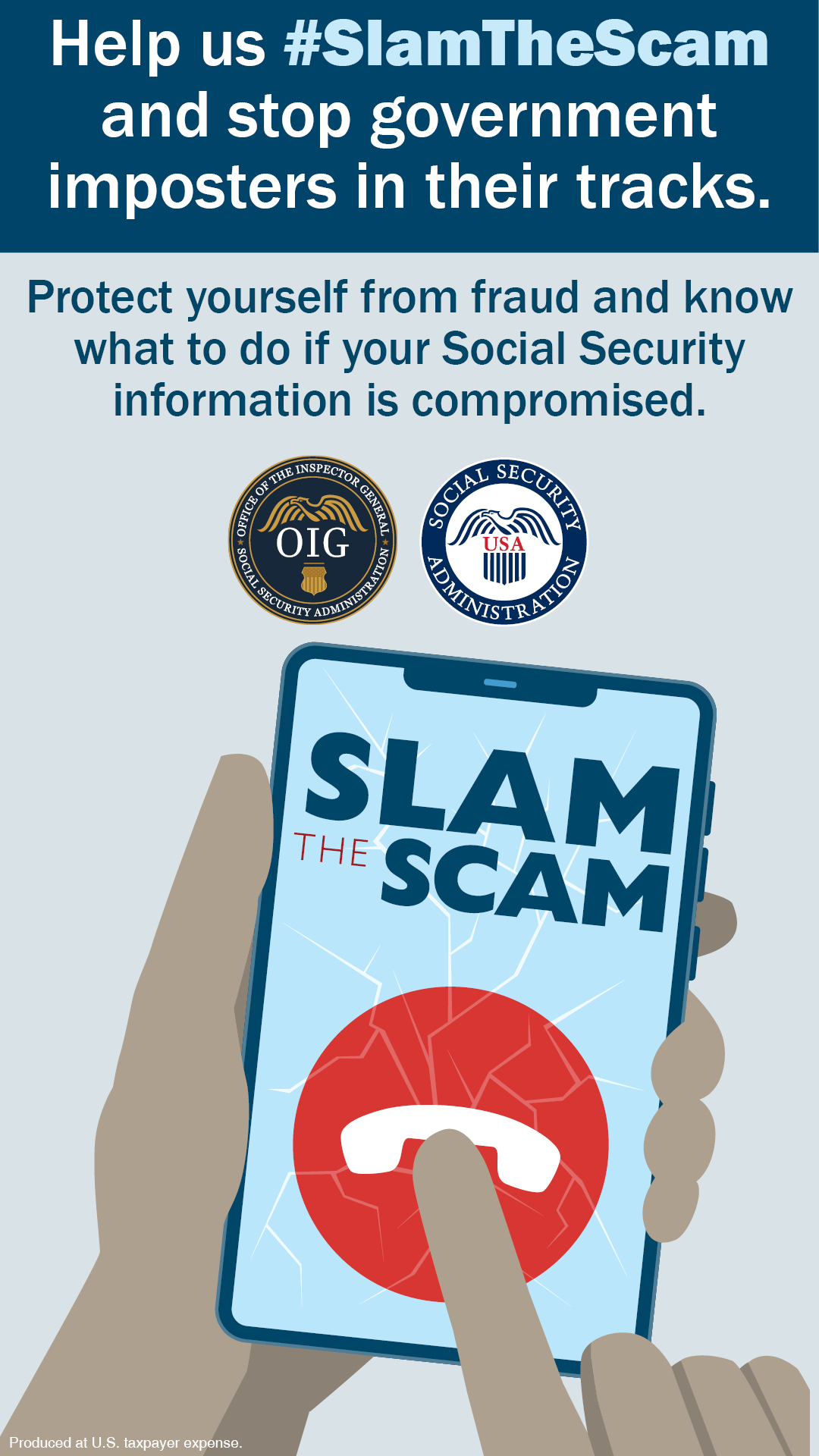 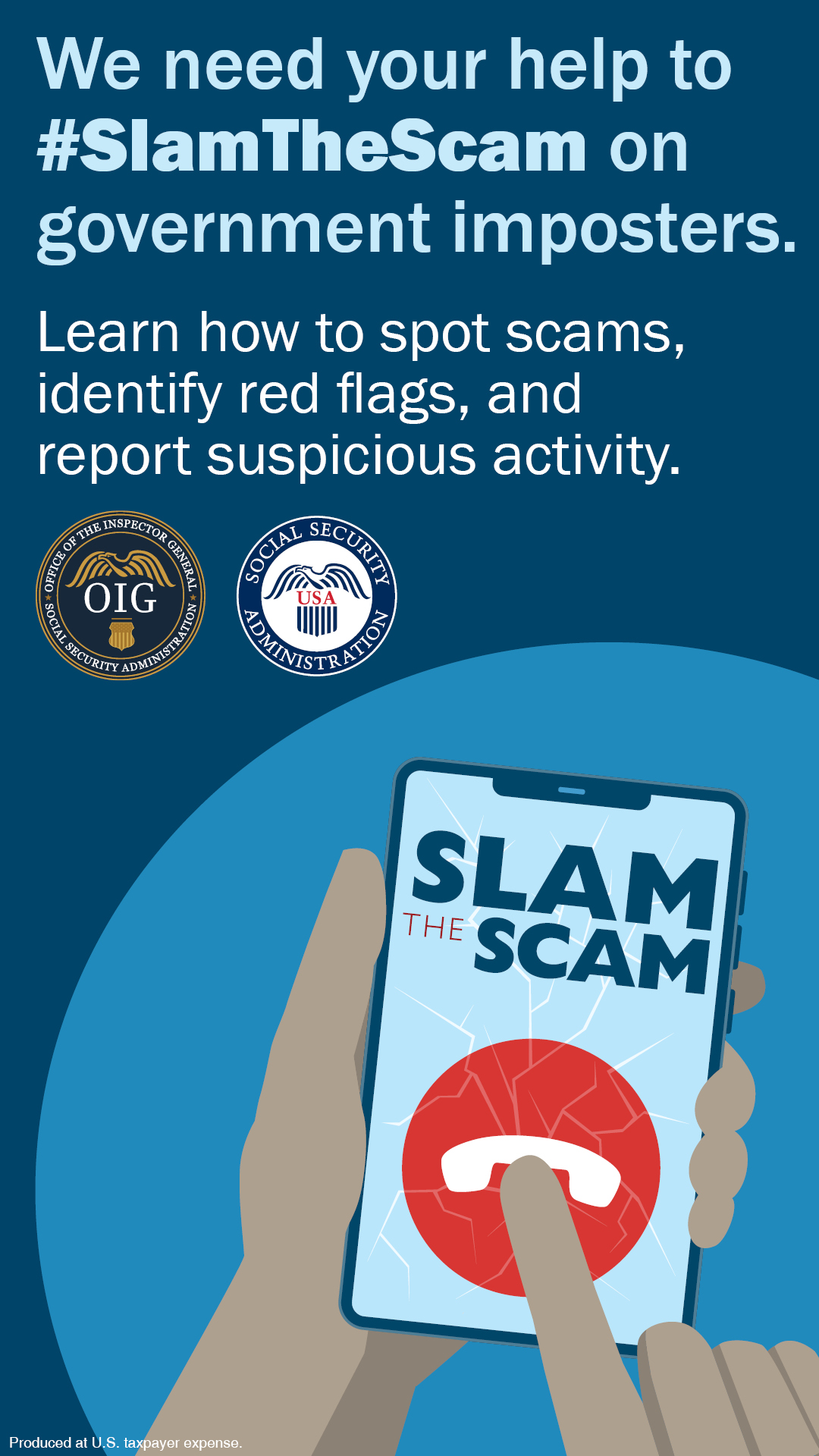 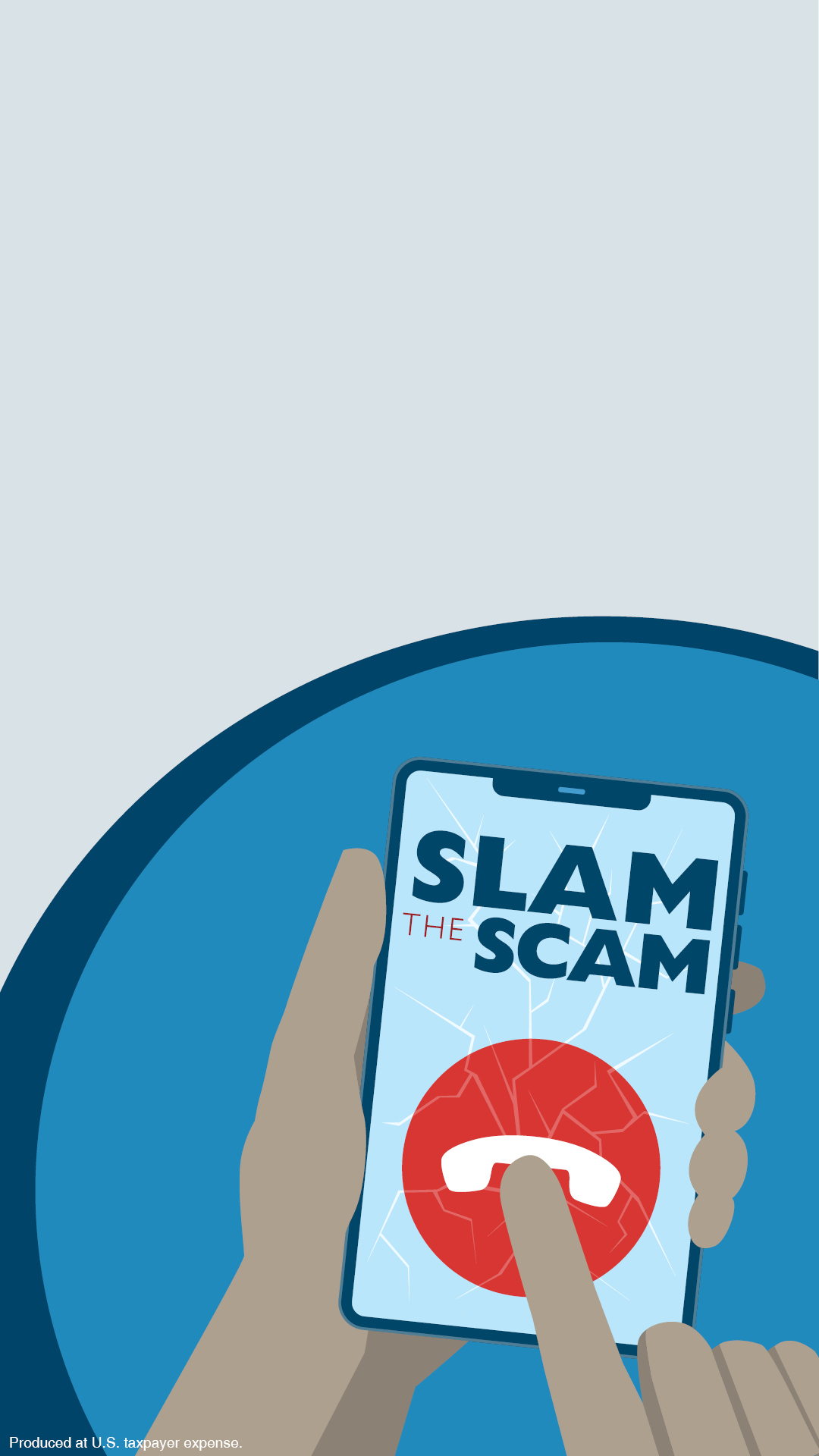 For best results, download the story slide as an image, and edit directly in the Instagram app.
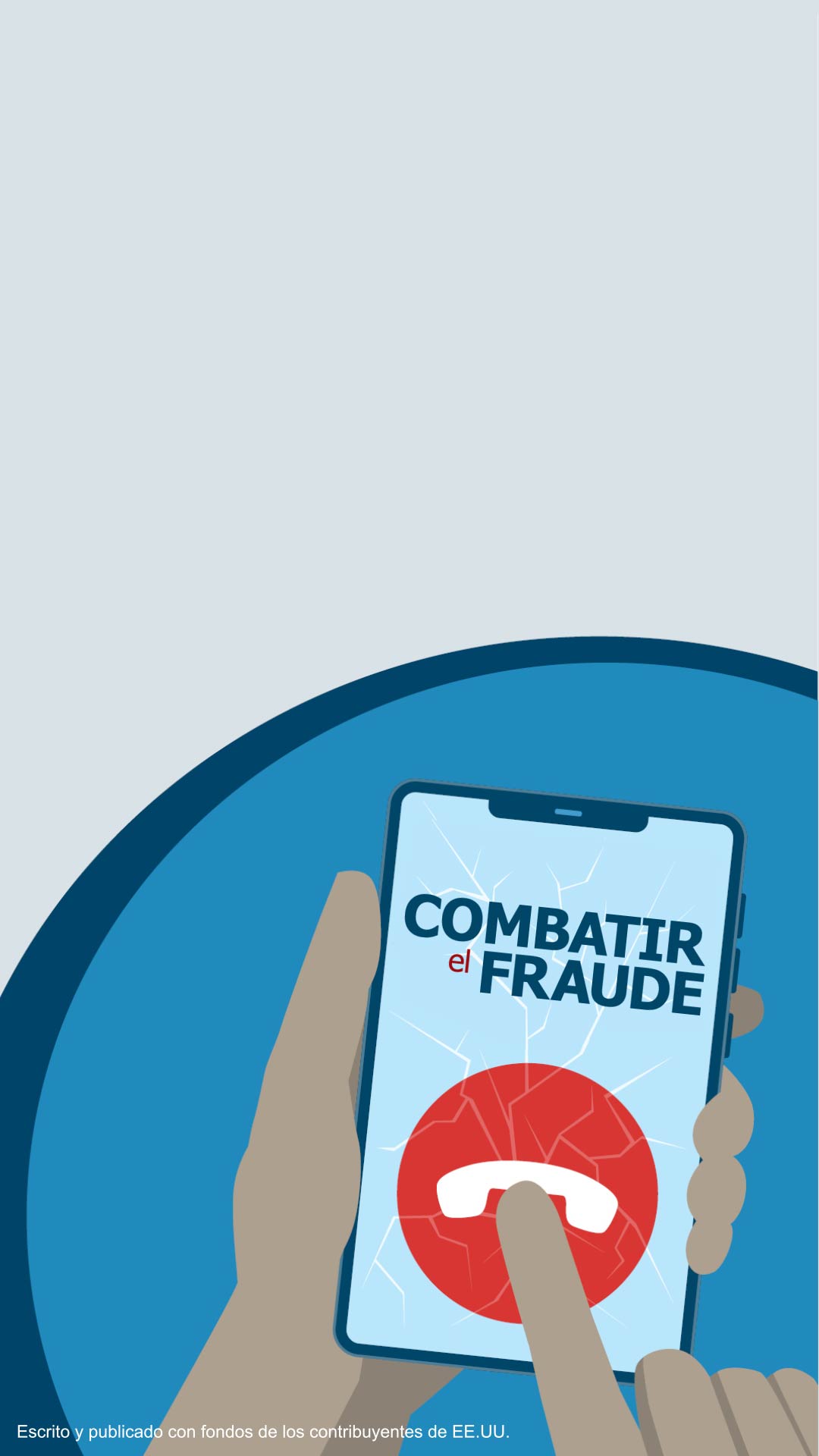 For best results, download the story slide as an image, and edit directly in the Instagram app.
Captions
Copy, paste, and share the messages below to support National Slam the Scam Day or create your own messages. Add hashtags such as #SlamTheScam, #NCPW2025, and #NCPW to your message and remember to share. Let’s get the word out to as many people as possible.
Do you know what to do if you receive a scam call, text message, letter, or email? Follow these simple steps to #SlamTheScam: ssa.gov/scam
It’s National Consumer Protection Week, and we need your help to #SlamTheScam on government imposters. Learn how to spot scams, identify red flags, and report suspicious activity at ssa.gov/scam #NCPW2025
Avoid becoming the victim of fraud and know what to do if your #SocialSecurity information is compromised. Help us #SlamTheScam and stop government imposters in their tracks. ssa.gov/scam
Scammers are pretending to be government employees. They may threaten you and demand immediate payment. Don’t be fooled! #SlamTheScam and HANG UP! Report the scam at: oig.ssa.gov
We need your help to #SlamTheScam on government imposters. Learn how to spot scams, identify red flags, and report suspicious activity: ssa.gov/scam
Captions | Spanish
Copy, paste, and share the Spanish messages below to support National Slam the Scam Day or create your own Spanish messages. Add hashtags such as #OjoConLasEstafas, #SlamTheScam, #NCPW2024, and #NCPW to your message and remember to share. Let’s get the word out to as many people as possible.
¿Sabe usted qué hacer si recibe una llamada, un mensaje de texto, una carta por correo, o un email de una persona que intenta estafarlo? ssa.gov/espanol/estafas/ #OjoConLasEstafas #NCPW2025
Esta es la Semana Nacional de Protección del Consumidor, y solicitamos su ayuda para mantener un #OjoConLasEstafas. Infórmese mejor sobre cómo identificar estafas, señales de estafas, y cómo reportar asuntos sospechosos, visitando: ssa.gov/espanol/estafas/ #NCPW2025
Evite ser la victima de frauda e infórmese mejor sobre qué medidas puede tomar si su información confidencial de #SeguroSocial está en peligro. Ayúdenos a mantener un #OjoConLasEstafasy par aremos en seco a estos impostores. ssa.gov/espanol/estafas/ #NCPW2025
Los estafadores se hacen pasar por empleados del gobierno. Es probable qu lo amenacen y exijan un pago inmediato. ¡No se deje engañar! ¡Mantenga su #OjoConLasEstafas y CIERRE LA LLAMADA! Reporte la estafa en: ssa.gov/espanol/estafas/ #NCPW2025
Necesitamos su ayuda para mantener un #OjoConLasEStafas y a los impostores. Infórmese mejor sobre cómo identificar una estafa, las señales de estafas, y cómo reportar asuntos sospechosos. Visite: ssa.gov/espanol/estafas/  #NCPW2025
#SLAMTHESCAMFind more scam awareness resources and information at ssa.gov/scam